Introduction to Machine Learning and Pattern Recognition
ECE8527:	Final Project
Professor:	Dr. Picone

Temple University
Brian Thibodeau
Overview
K-Nearest Neighbor
Standard and cross validated error
Principle Components Analysis (PCA)
Evaluation
Linear Discriminant Analysis
Linear Vs. Quadratic Discriminants
Predictors and PCA
Gaussian Mixture Model Assessment
Evaluation
Classification Tree
Leaf, Parents, and Levels
PCA
Evaluation
Algorithm Comparison
KNN Classification:  Training/Cross Validation Error
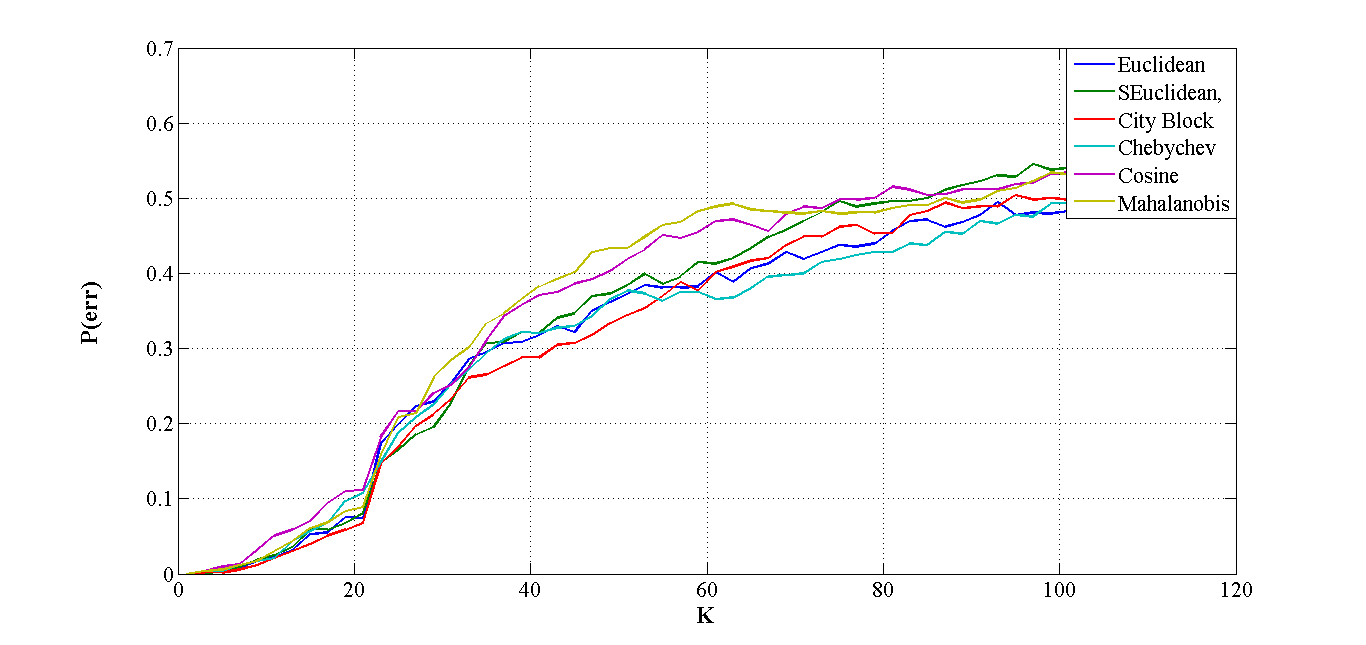 Standard Error (Function of neighbors, k, and distance metric
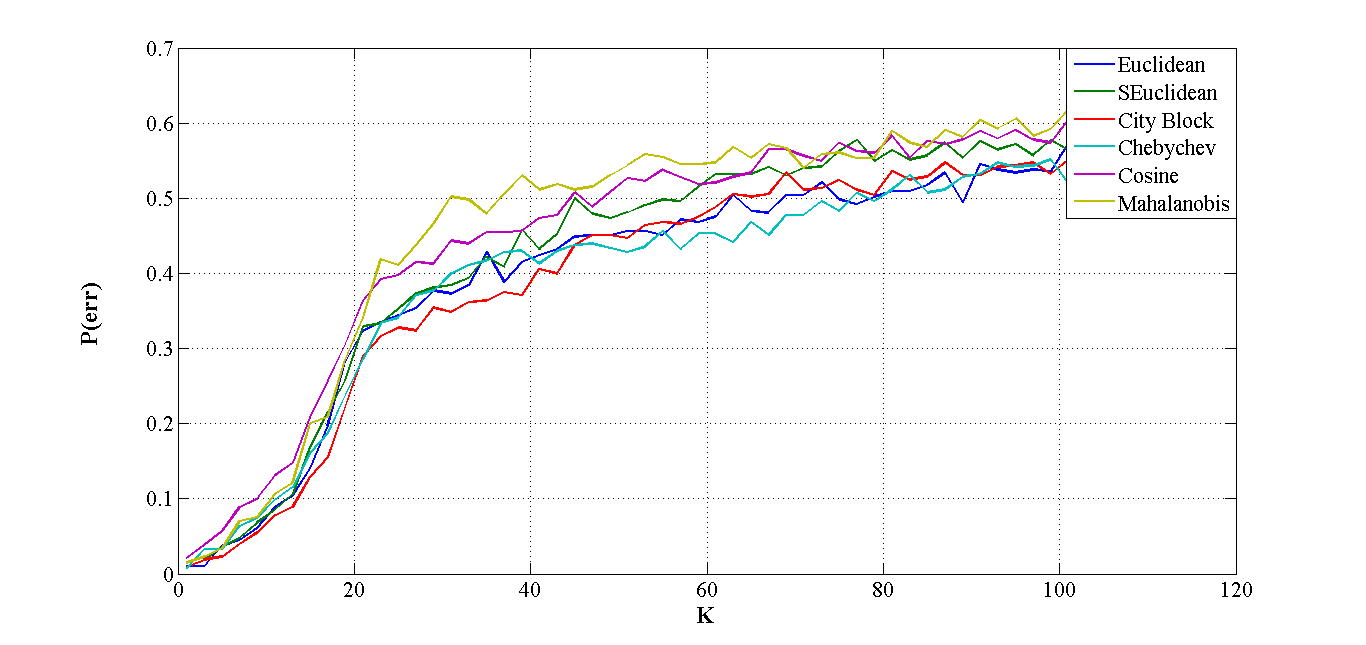 Cross Validated Error
(Function of neighbors, k, and distance metric
KNN Classification:  PCA Analysis and Error
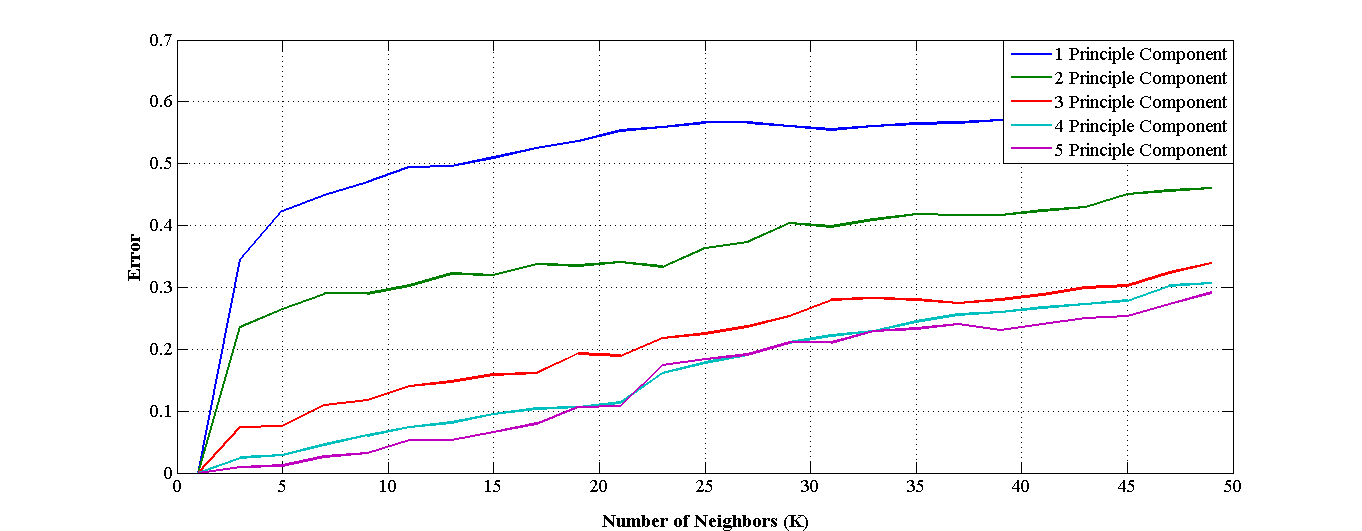 Standard Error (Function of neighbors, k, and 5 Largest Principle Components
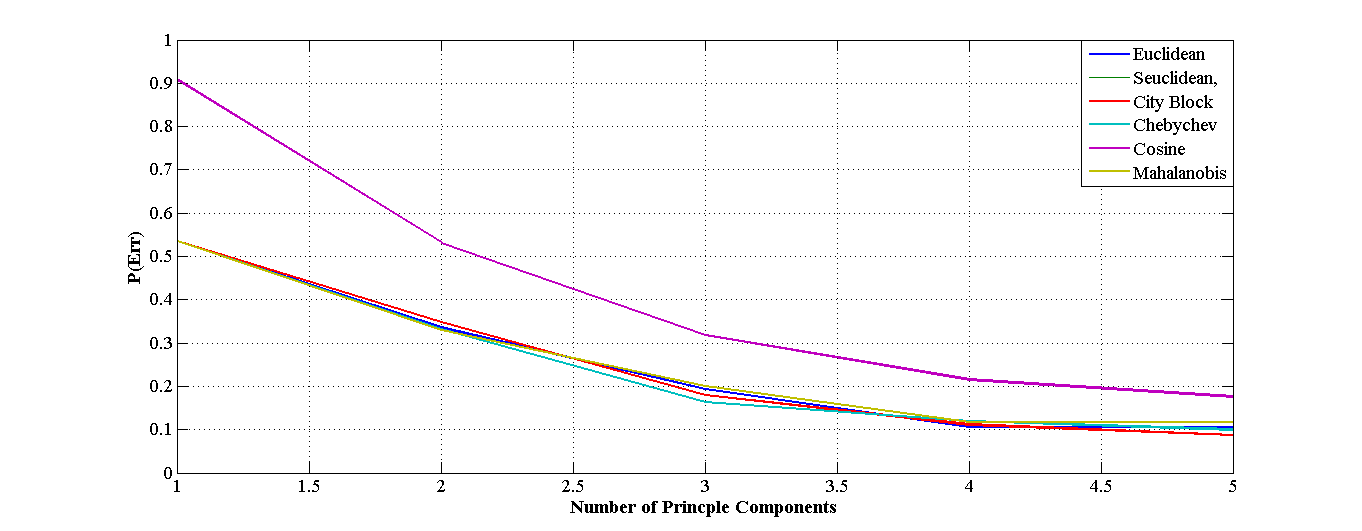 Standard Error
(Function of 5 largest Principle Components and distance metric
KNN Classification:  Number of Observations and Error
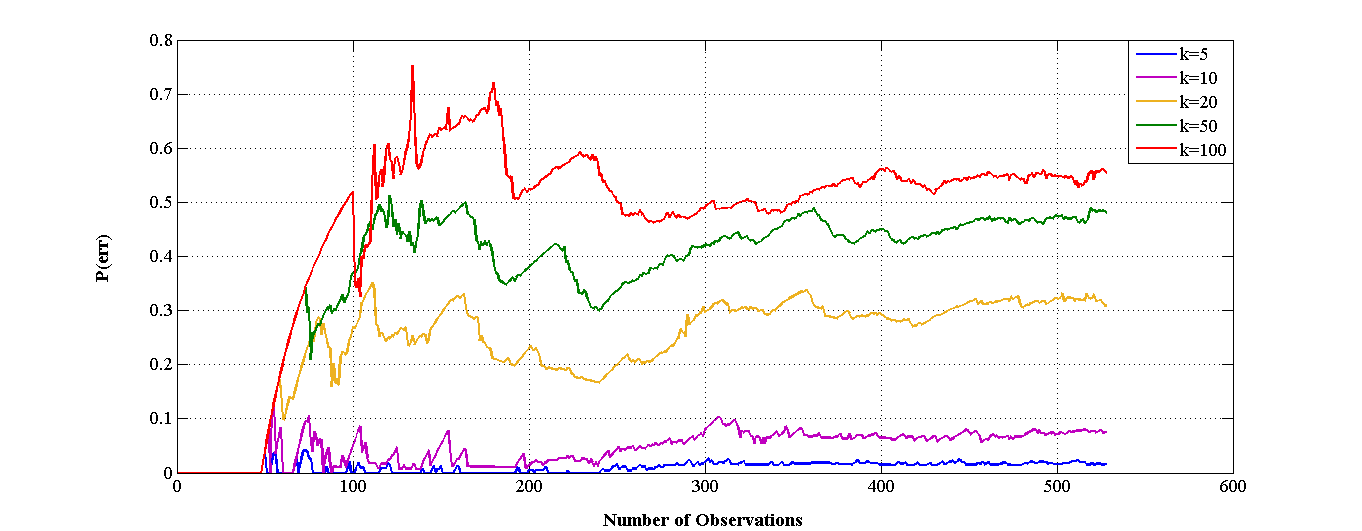 Standard Error (Function of number of Observations and neighbors k
KNN Classification:  Evaluation
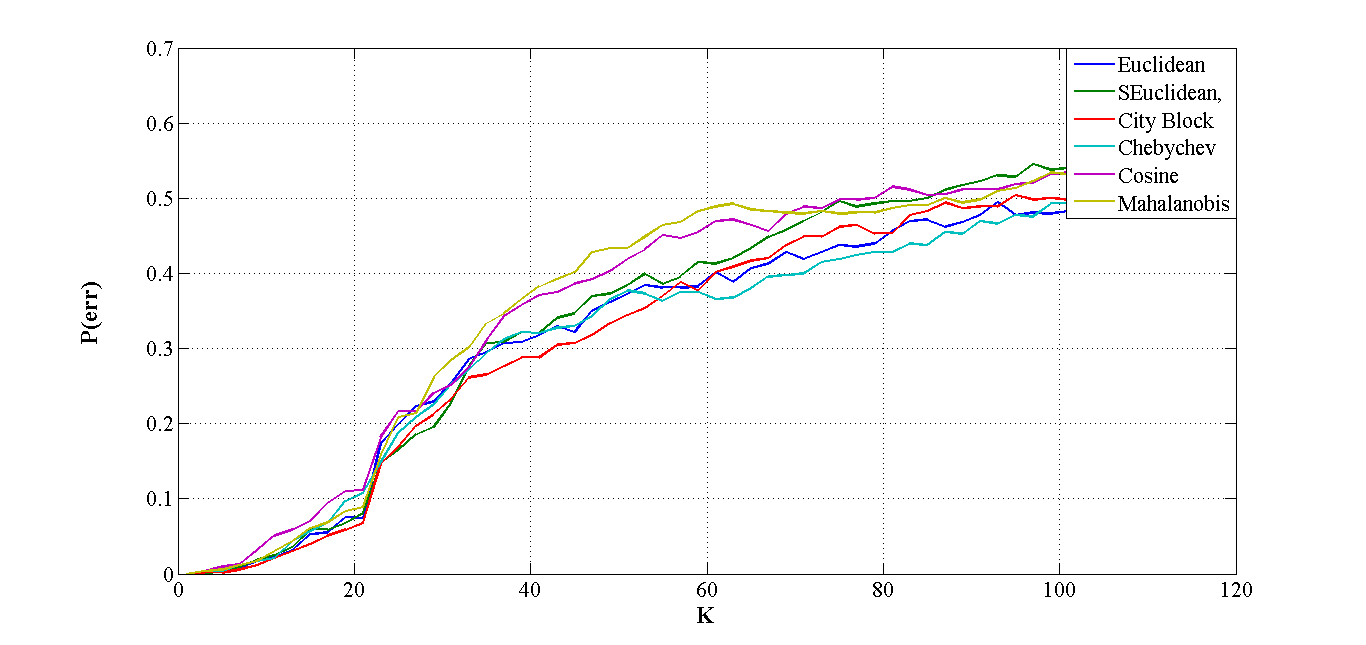 Standard Error (Function of neighbors, k, and distance metric
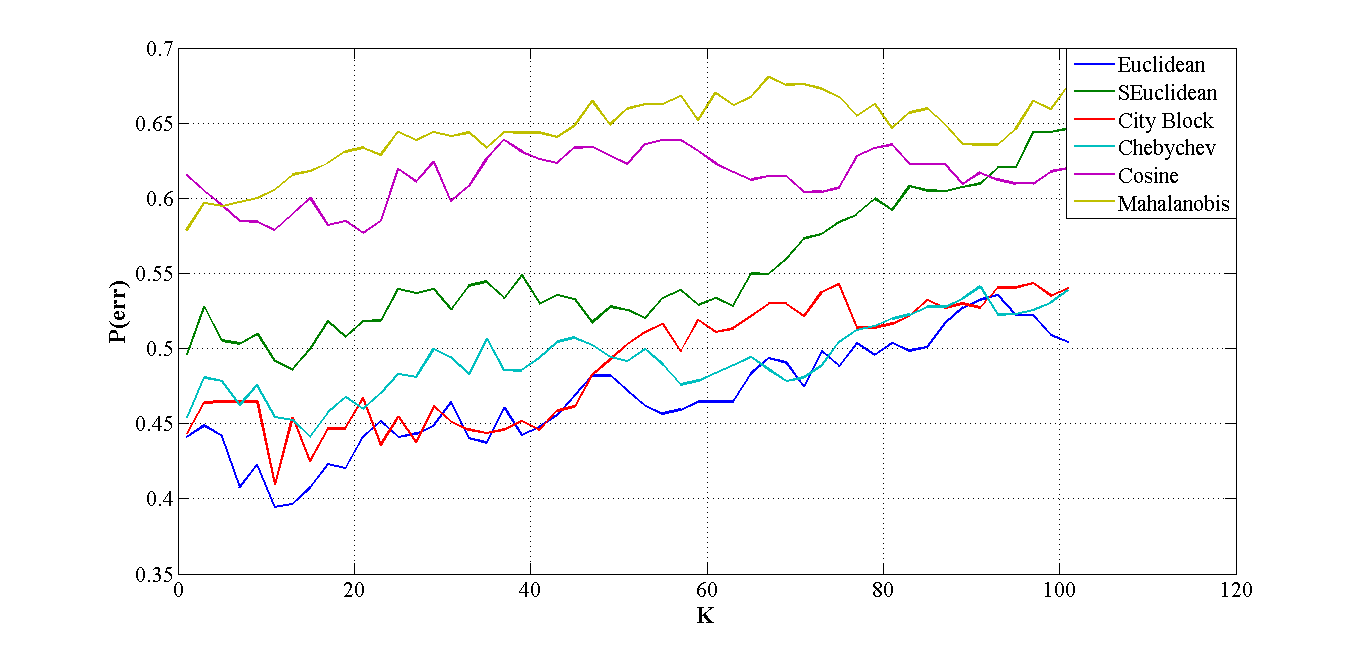 Evaluation Error (Function of neighbors, k, and distance metric
LDA Classification:  Training/Cross-Validation Error
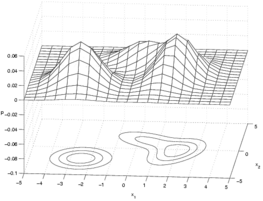 Linear Discriminant
Quadratic Discriminant
LDA Classification:  Predictor and PCA Errors
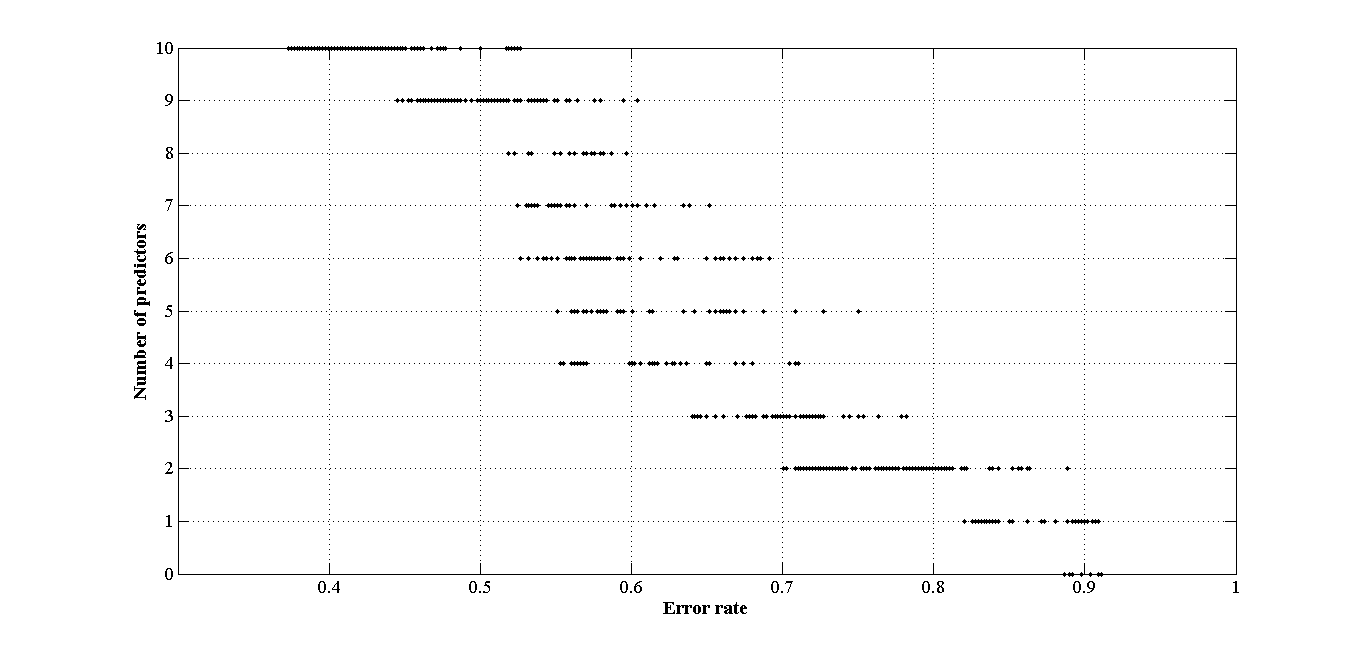 Cross-Validated Error (Function of number of predictors (features))
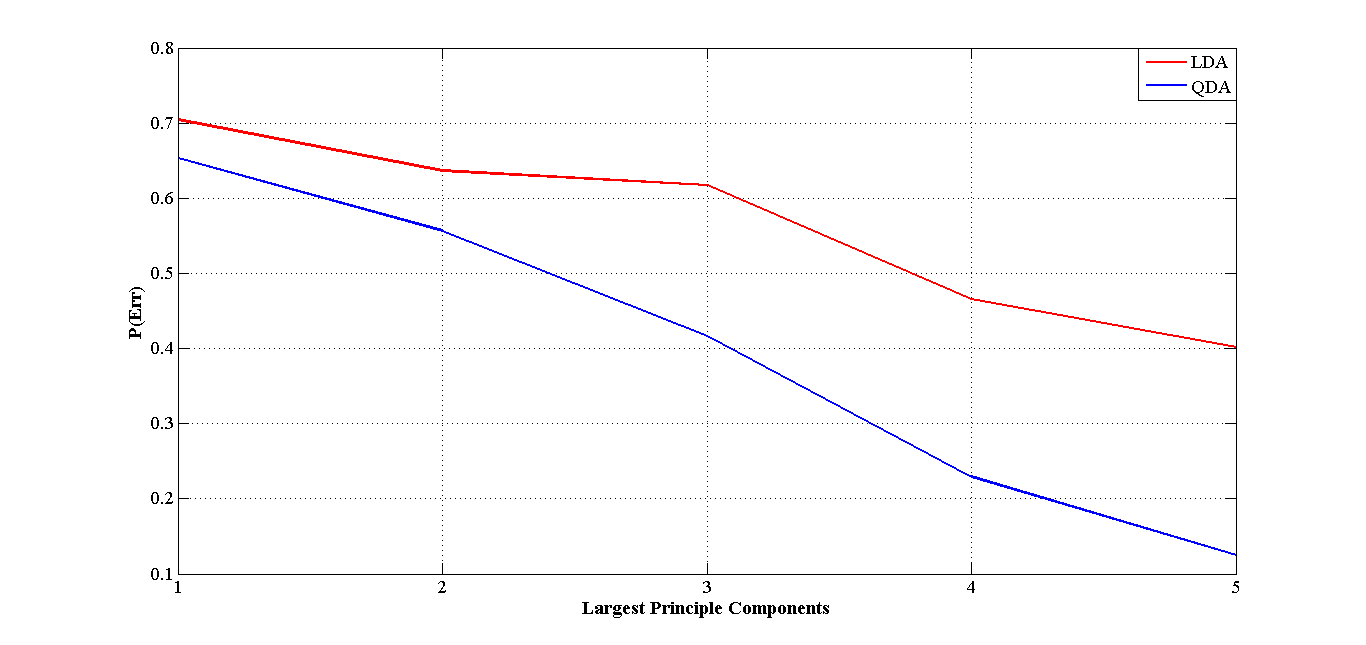 Standard Error
(Function of 5 largest Principle Components)
LDA Classification:  Validity of GMM Estimations
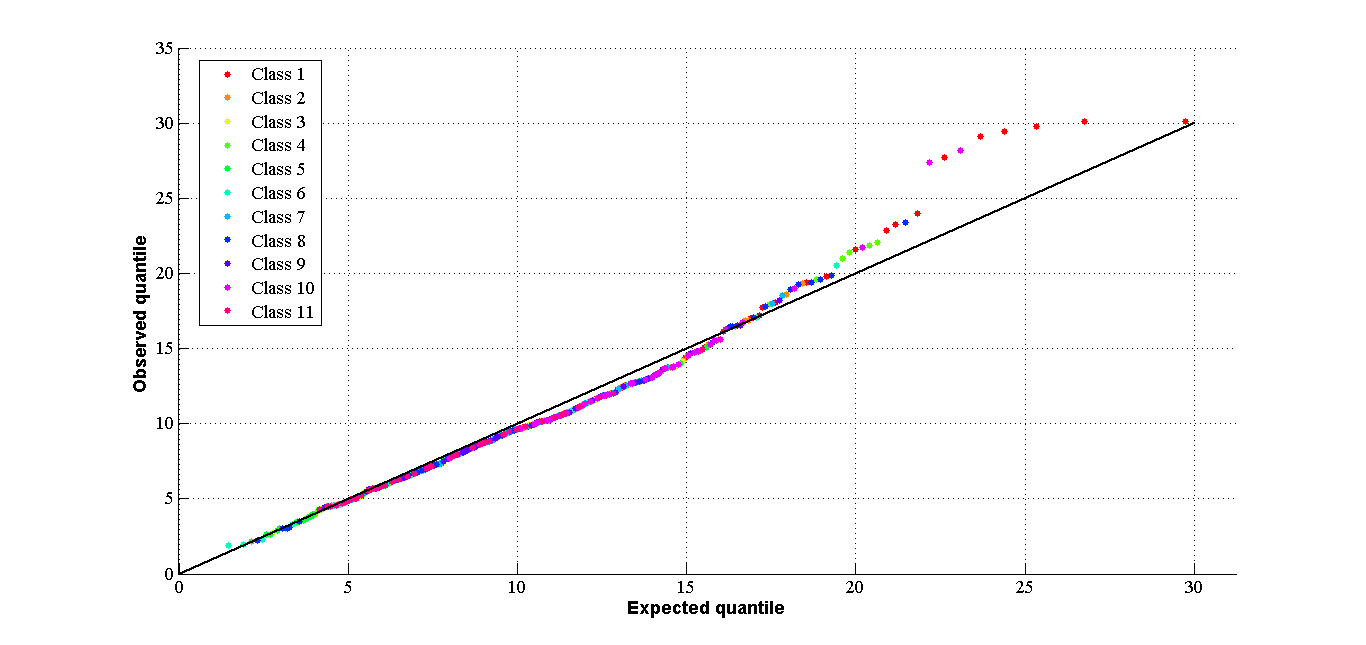 Outliers on LDA Q-Q plot.
Outliers on QDA Q-Q plot.
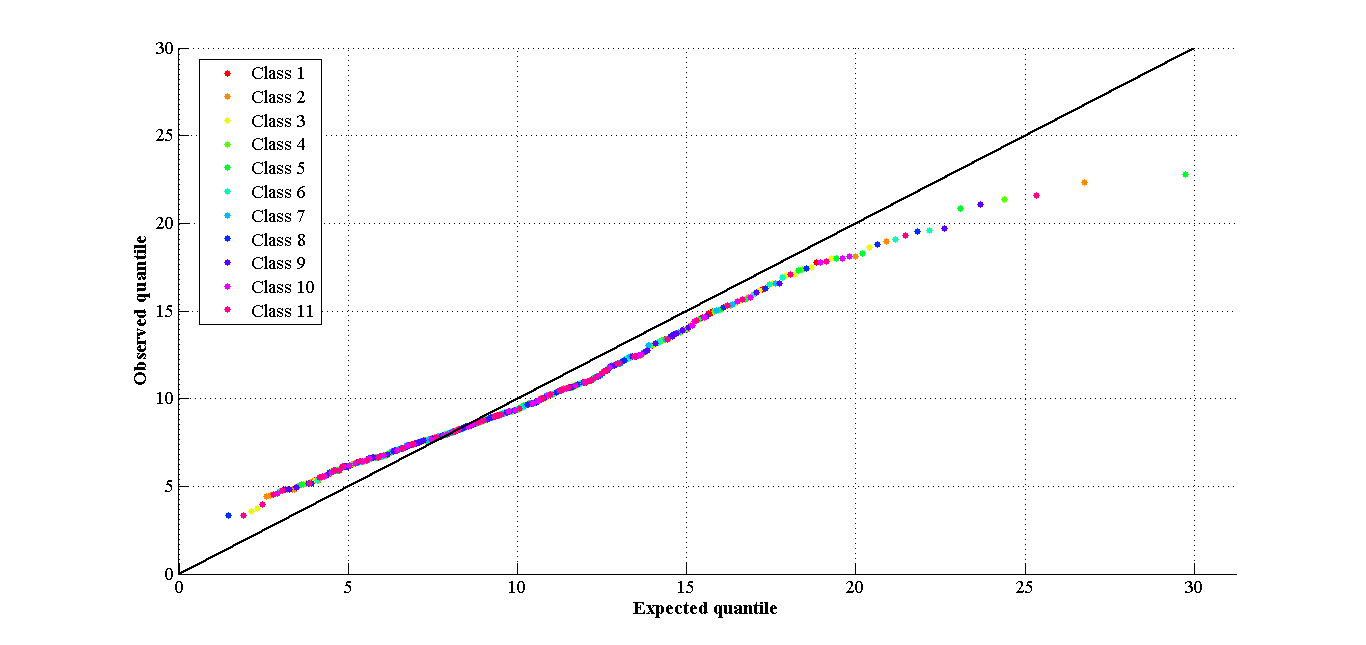 Decreasing weight of outliers increased error rate

Removing Outliers increased error rate
LDA Classification:  Evaluation Error and Comparison
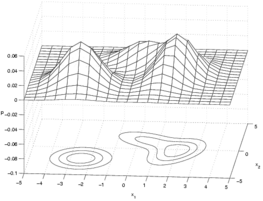 Quadratic Discriminant
Classification Tree:  Cross-Validated Error, Minimum Leafs/Parents and Levels
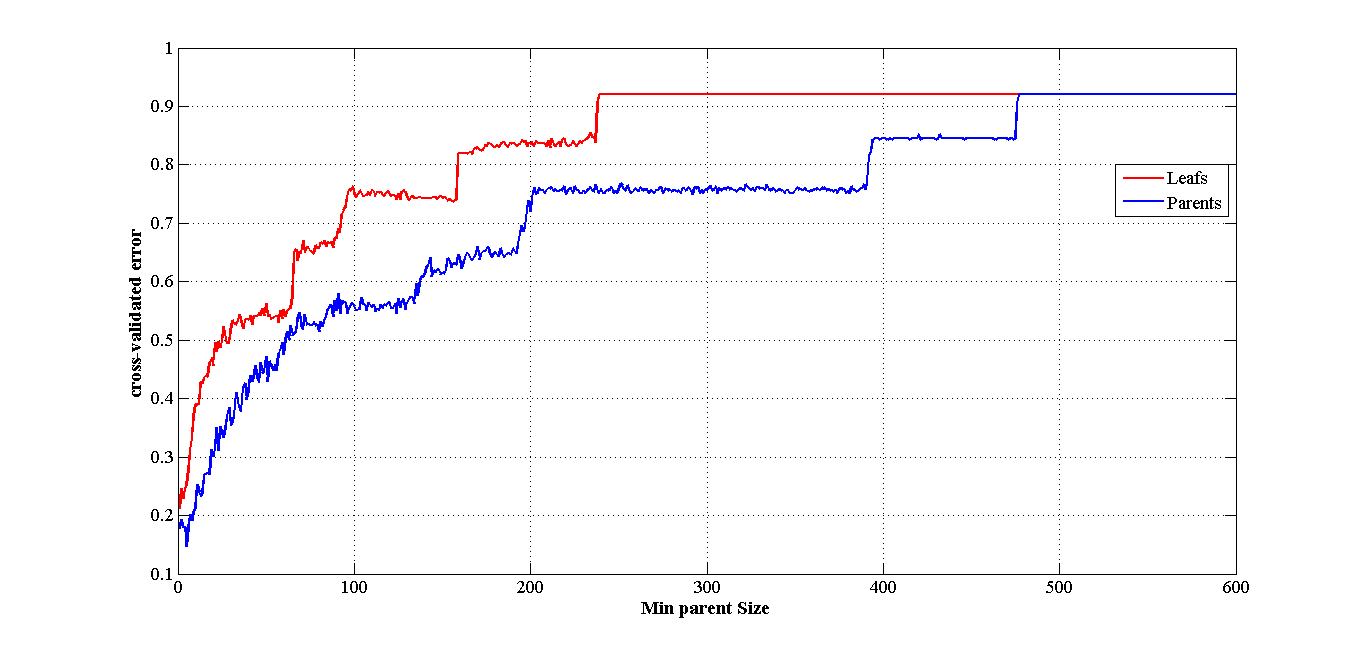 Cross-Validated Error
Function of Leafs (Red) and Parents (Blue)
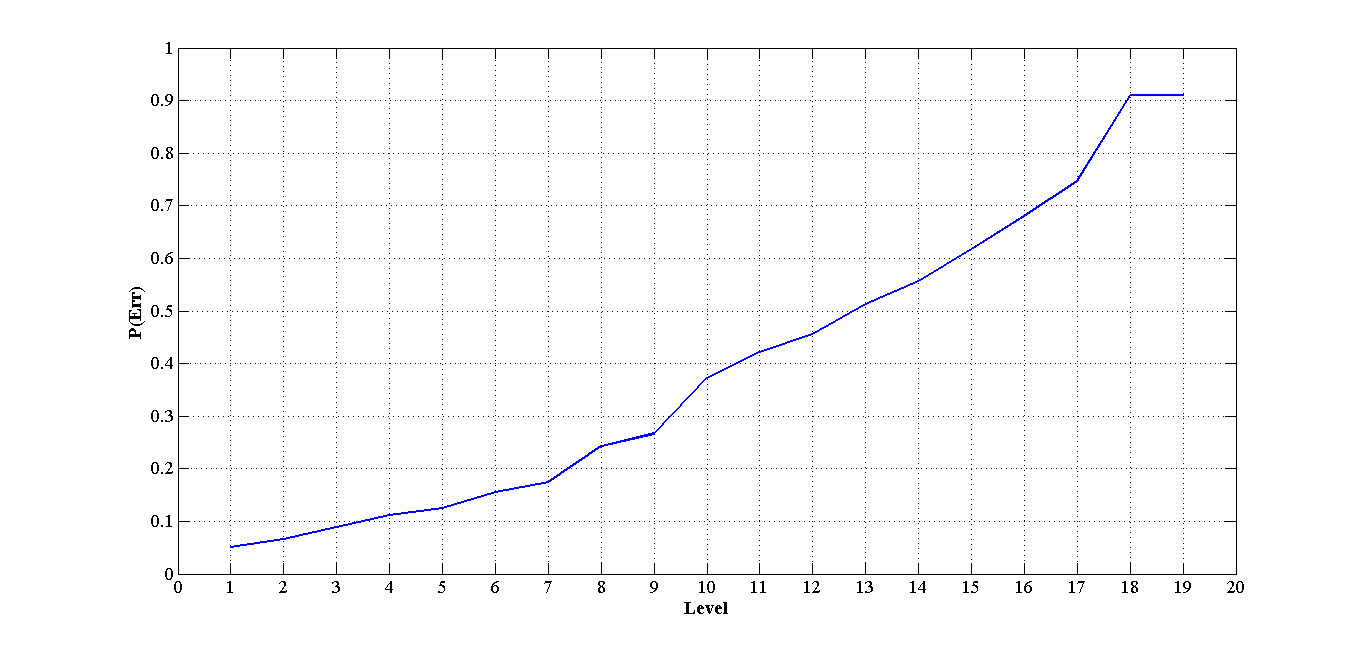 Standard Error
(Function of 5 number of tree levels)
Classification Tree:  Training Error and PCA
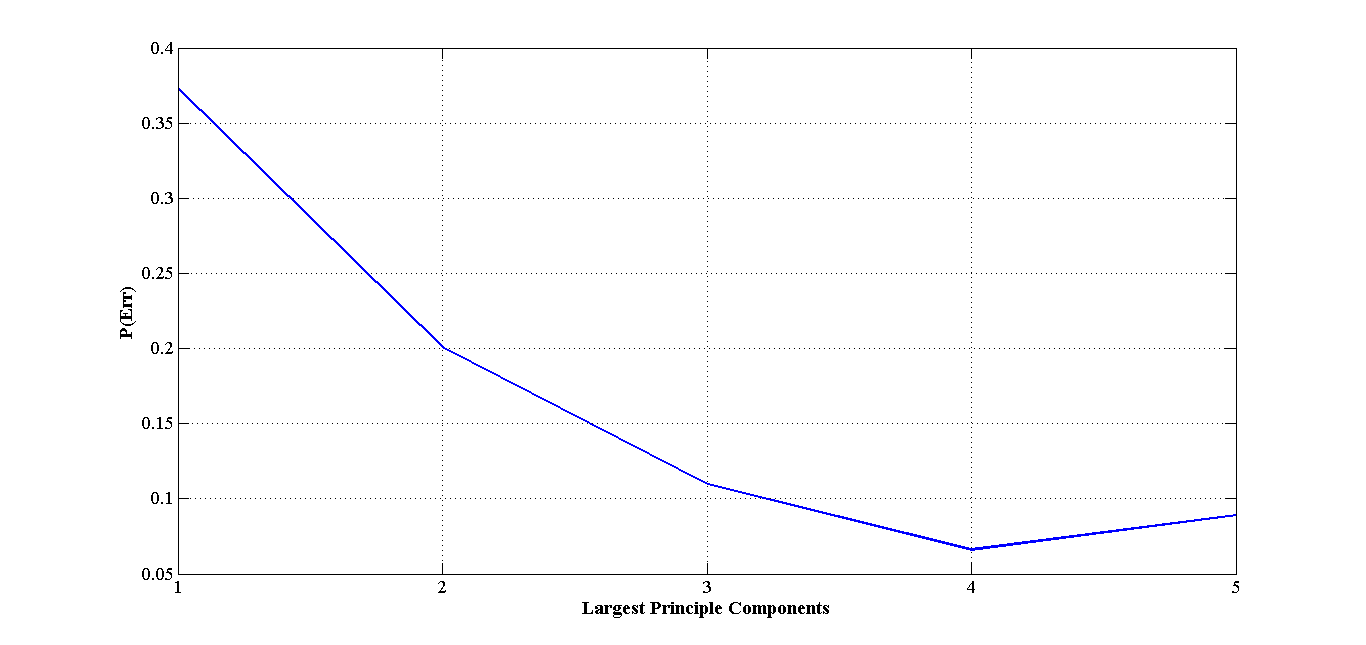 Training using 4 Largest Principle Components has a reduced error rate
Classification Tree:  Evaluation Error and Comparison
Algorithm Comparison and Statistical Significance
Challenges
Dimensionality of data
Hard to visualize
	
Dealing with outliers
Remove, decrease weight?

Learning Matlab’s Machine Learning Vocabulary
e.g. leafs/parents 

Not training on the evaluation data
One shot, good luck

NOT ENOUGH DATA